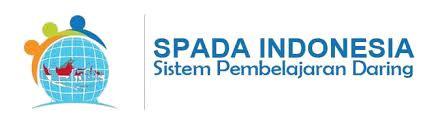 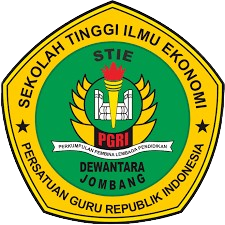 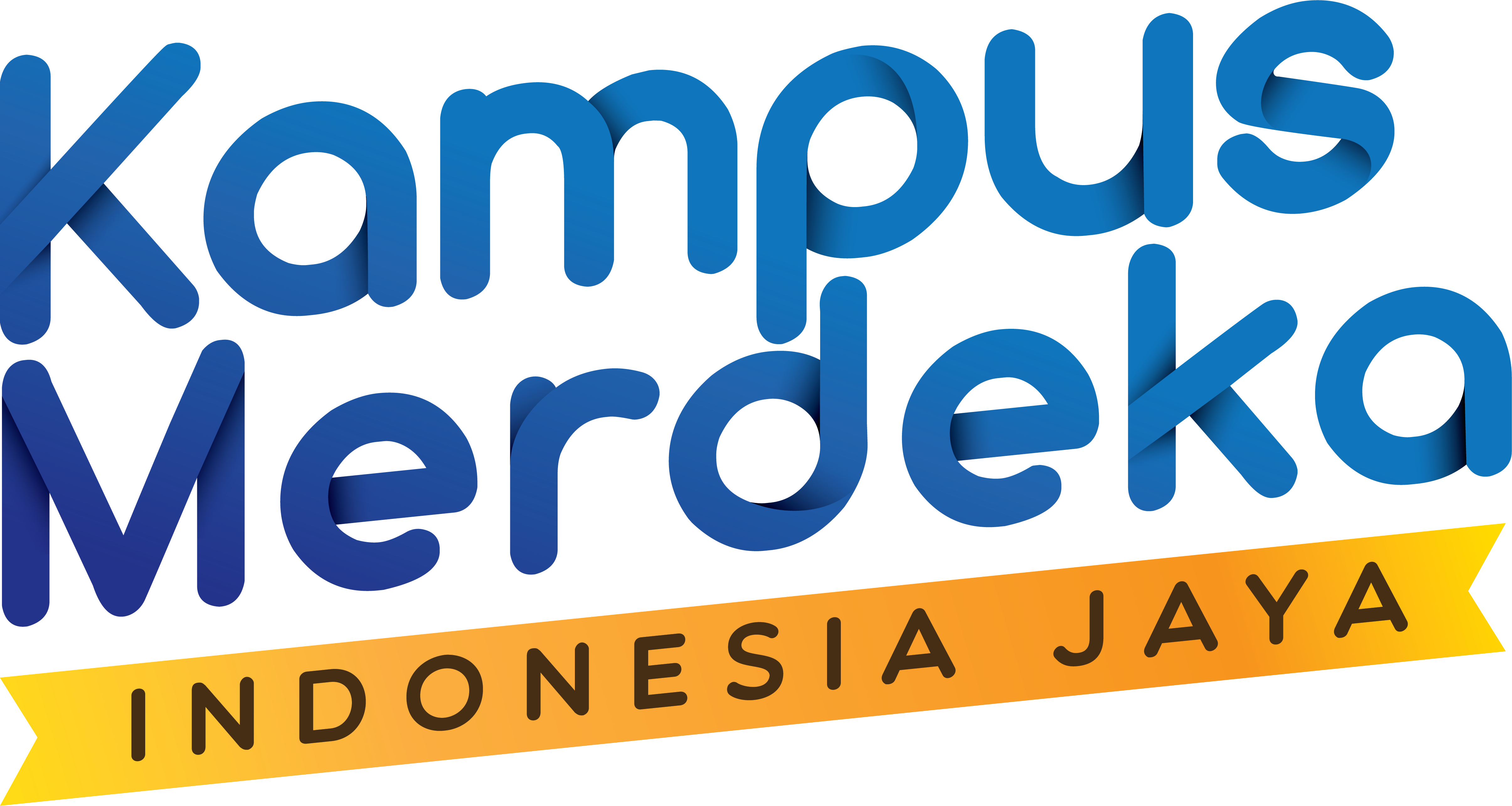 METODE PENGEMBANGAN SISTEM INFORMASI
Dr. Rita Mutiarni, SE, MM
Dr. Nuri Purwanto, S.ST, MM
Metodologi Siklus Hidup Sistem (SDLC)
Pentingnya mengembangkan sistem informasi yang cepat, efisien, dan hemat biaya untuk bersaing dalam bisnis modern, dan memperkenalkan metode yang akan dibahas
Definisi SDLC

SDLC adalah metode tradisional dan terstruktur yang mengikuti pola langkah demi langkah dalam pengembangan sistem, sering dikenal sebagai "pendekatan air terjun."
Tahapan

Tahapan utama SDLC adalah perencanaan, analisis, perancangan, implementasi, dan penggunaan, yang masing-masing dirancang untuk memastikan sistem yang dihasilkan sesuai dengan kebutuhan bisnis.
Tahapan SDLC
Perencanaan
Analisis dan Perancangan
Tahap ini melibatkan identifikasi masalah bisnis, menetapkan tujuan, dan melakukan studi kelayakan untuk memastikan sistem yang diusulkan layak secara teknis dan ekonomis
Melibatkan studi mendalam tentang sistem yang ada dan perancangan sistem baru yang lebih efisien, termasuk pemilihan konfigurasi yang optimal.
Implementasi dan Penggunaan SDLC
Implementasi
Penggunaan
Proses ini mencakup pengumuman penerapan, pengadaan sumber daya, dan pelatihan pengguna untuk memastikan transisi yang mulus ke sistem baru.
Setelah sistem diterapkan, tahap ini melibatkan audit dan pemeliharaan untuk memperbaiki kesalahan dan meningkatkan fungsionalitas sesuai kebutuhan yang berkembang
Prototyping
Definisi Prototyping: Prototyping adalah metode di mana sistem eksperimental cepat dibangun untuk diuji oleh pengguna, memungkinkan umpan balik yang cepat dan penyesuaian sebelum pengembangan penuh.

Keunggulan: Sangat membantu dalam mengklarifikasi kebutuhan pengguna dan memungkinkan fleksibilitas dalam desain, tetapi mungkin kurang cocok untuk proyek yang sangat besar atau kompleks.
Rapid Application Development (RAD)
Definisi RAD: RAD adalah metodologi yang memungkinkan pengembangan sistem yang cepat dengan menggunakan alat dan teknik yang terintegrasi, lebih luas dibandingkan dengan prototyping.

Fokus: RAD menekankan kecepatan pengembangan dan respons cepat terhadap perubahan kebutuhan bisnis, cocok untuk lingkungan bisnis yang dinamis.
Pengembangan Pengguna Akhir (End-User Development)
Definisi End-User Development: Metode ini memungkinkan pengguna akhir untuk mengembangkan sistem informasi mereka sendiri, memberikan mereka kendali lebih besar atas hasil akhir.


Keuntungan: Meningkatkan keterlibatan pengguna dan kepuasan karena sistem dikembangkan sesuai dengan kebutuhan spesifik mereka, meskipun ada risiko kurangnya standar formal.
Outsourcing
Definisi Outsourcing: Outsourcing melibatkan mengalihdayakan pengembangan dan pengelolaan sistem informasi ke pemasok eksternal, mengurangi beban internal perusahaan.

Keunggulan: Dapat menghemat biaya dan mengurangi kebutuhan akan sumber daya internal, tetapi memerlukan pengelolaan yang hati-hati untuk menghindari risiko seperti kurangnya kontrol atau biaya tersembunyi.
Kelebihan dan Kekurangan Metode Pengembangan
SDLC
Outsourcing
Prototyping dan RAD
Hemat biaya dengan keahlian eksternal, namun berpotensi menimbulkan masalah jika tidak dikelola dengan baik
Memberikan struktur dan kontrol yang baik tetapi cenderung tidak fleksibel dan mahal
Cepat dan responsif terhadap perubahan, tetapi mungkin kurang efektif untuk proyek skala besar
SIMPULAN
Setiap metode pengembangan memiliki kelebihan dan kekurangan yang unik. Pemilihan metode harus disesuaikan dengan kebutuhan bisnis, kompleksitas proyek, dan ketersediaan sumber daya, untuk mencapai hasil yang optimal.